Open-Bottom Hot Air BalloonSuggested Experiments
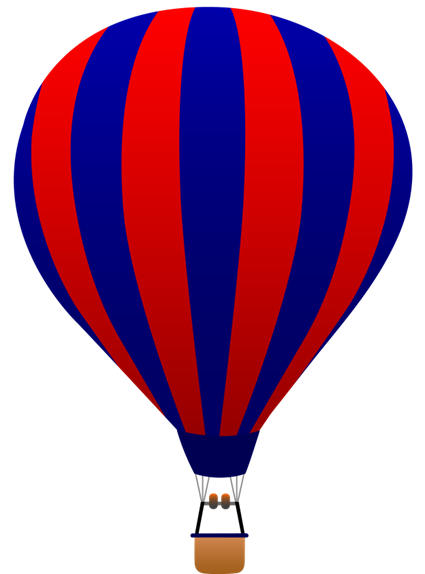 LabRat Scientific
© 2018
1
Precautionary Statement:

Hot air balloon experiments require a source of hot air and light weight materials that could be flammable.  Extreme care must be taken to prevent burns to the skin and/or ignition of the balloon material.
2
Knowledge Base:

You will need to review the Hot Balloon Classroom Lesson and watch the Hot Air Balloon Video to obtain the basic knowledge needed to conduct these experiments.
3
Experiment Descriptions:

These suggested experiments are primarily intended to spark curiosity and stimulate ideas.  The information provided is not intended to be a comprehensive description experimental process – the details are left to the students in order to hone critical thinking skills.
4
Controlling Variables
As usual, there are many factors that could influence the results of the experiments.  Students should think about variables as they design their experiments.  Examples of variables that may need to be considered are as follows:
Effects of gas temperature should considered in each experiment
Balloon mass should be considered in each experiment
Ambient air temperature should be considered in each experiment
5
Exp. 1 - Free Lift as a function of Air Temperature
Scientific Question
How does the temperature of the air inside a hot air balloon affect the balloon’s free lift?

Equipment and Materials
Light weight hot air balloon envelope
Heat gun apparatus
Temperature measuring device that can be placed inside the balloon
Test Weights (e.g. pennies)
6
Exp. 1 - Free Lift as a function of Air Temperature
Approach
Build a balloon envelope
Begin heating air in the balloon until it begins to rise
Measure temperature inside the balloon
Add weights to the balloon until be becomes neutrally buoyant – measure air temperature
Continue to heat the air.  Add weights as required to achieve neutral buoyancy
Repeat steps 2 – 5 for 3 or 4 different gas temperatures
Repeat the experiment 5 – 10 times and average the results for each gas temperature

Data Analysis
Calculate the pressure at the top of the balloon for each temperature sample
Plot data to see if there are any predictable trends
7
Exp. 1 - Free Lift as a function of Air Temperature
Drawing Conclusions
How does temperature affect the lift of the balloon?
Explain why you think you got the results your did.
What factors may have affected the results you observed?
Can you think of any way to expand the experiment to better understand the effects?
8
Exp. 2 - Free Lift as a function of Balloon Geometry
Scientific Question
While holding the cross-sectional are constant, does the height of the balloon affect the free lift of the balloon?

Equipment and Materials
Light weight hot air balloon envelope
Heat gun apparatus
Temperature measuring device that can be placed inside the balloon
Test Weights (e.g. pennies)
9
Exp. 2 - Free Lift as a function of Balloon Geometry
Approach
Build a balloon envelope (make it 1.5 – 2.0 m tall)
Heat the balloon for a set amount of time (or to a set temperature)
Add weights to the balloon until be becomes neutrally buoyant
Repeat this test 10 times…
Cut 0.5 m off the bottom of the balloon.  Repeat steps 2-4
Cut another 0.5 m off the bottom of the balloon.  Repeat steps 2-4

Data Analysis
Plot data to see if there are any predictable trends
10
Exp. 2 - Free Lift as a function of Balloon Geometry
Drawing Conclusions
Did the free lift of the balloon change?
Did balloon mass come into play?
Explain why you think you got the results your did
What factors may have affected the results you observed?
Can you think of any way to expand the experiment to better understand the effects?
11
Exp. 3 – Free Lift as a Function of External (ambient) Air Temperature
Scientific Question
How does the ambient air temperature affect the free lift of an open-bottom hot air balloon? 

Equipment and Materials
Light weight hot air balloon envelope
Heat gun apparatus
Temperature measuring device that can be placed inside the balloon
Thermometer to measure the ambient air temperature
Test Weights (e.g. pennies)
12
Exp. 3 – Free Lift as a Function of External (ambient) Air Temperature
Approach
Build a balloon envelope (make it 1.5 – 2.0 m tall)
Measure air temperature (Note: this experiment may take several months in order to obtain a range of ambient air temperatures)
Heat the balloon for a set amount of time (or to a set temperature)
Add weights to the balloon until be becomes neutrally buoyant
Repeat this test 10 times…
Conduct experiment at different ambient air temperatures
Repeat steps 2-5

Data Analysis
Plot data to see if there are any predictable trends
13
Exp. 3 – Free Lift as a Function of External (ambient) Air Temperature
Drawing Conclusions
Did the free lift of the balloon change?
Explain why you think you got the results your did
What factors may have affected the results you observed?
Can you think of any way to expand the experiment to better understand the effects?
14